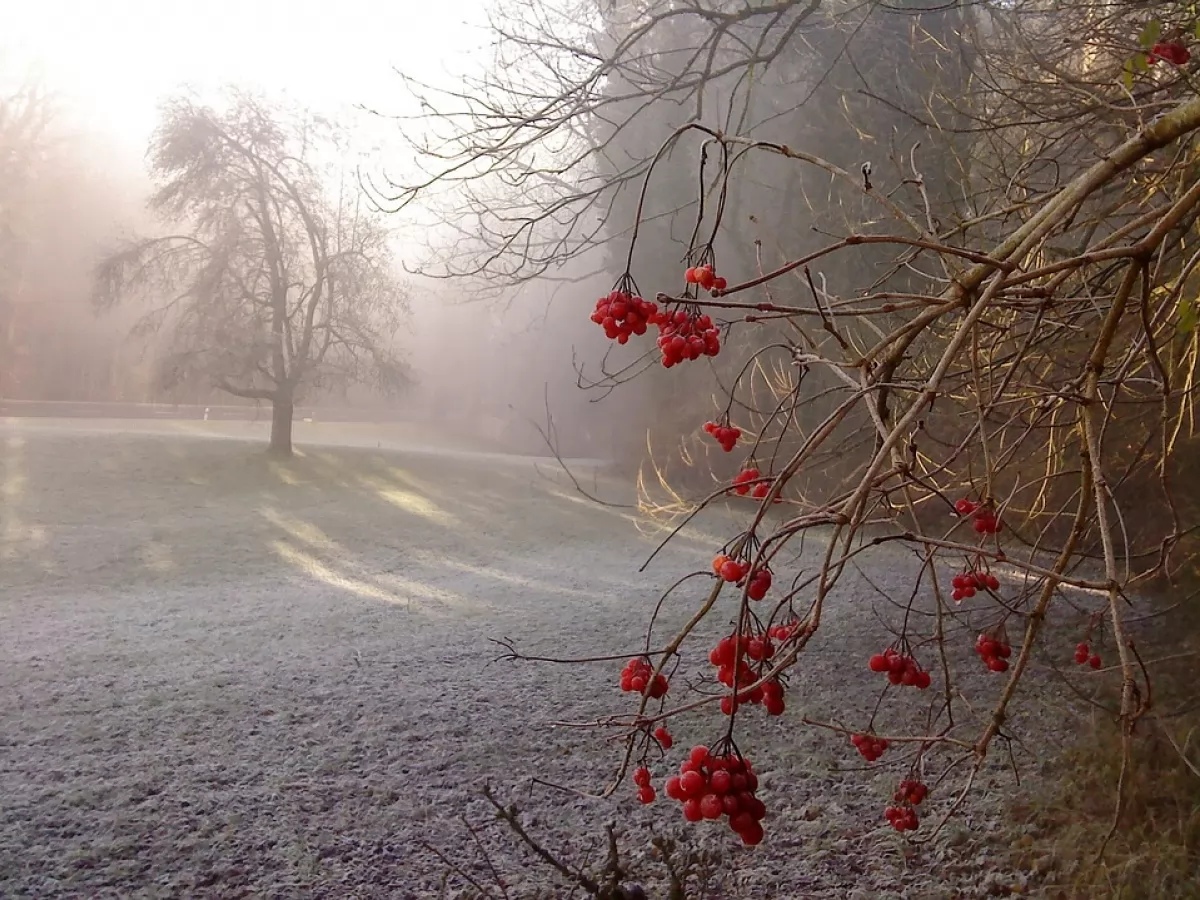 СИСТЕМНАЯ СКЛЕРОДЕРМИЯ
Склеродермия
Определение
Системная склеродермия (ССД), — полиорганное   заболевание,   в   основе   которого   лежат   иммунные   нарушения   и вазоспастические   сосудистые   реакции   по   типу   синдрома   Рейно
сопровождается активацией фиброзообразования и избыточным отложением компонентов внеклеточного матрикса (коллагена) в тканях и органах
Эпидемиология
Первичная заболеваемость ССД составляет 2,7—12 случаев на 
   1 000 000 населения в год. 
Женщины болеют в среднем в 4 раза чаще, чем мужчины.
Заболевание чаше диагностируется в возрасте 30—50 лет.
Этиология
Предполагается мультифакториальный генез:
вирусные инфекции, охлаждения, вибрации, травмы, стресс и эндокринные сдвиги
триггерное действие химических агентов (промышленных, бытовых, алиментарных)
лекарственные средства
генетическая предрасположенность
ПАТОГЕНЕЗ
нарушение микроциркуляции с активацией и пролиферацией эндотелия 
утолщение стенки и сужение просвета микрососудов, 
деформация капиллярной сети (облитерирующая микроангиопатия)
КЛАССИФИКАЦИЯ
Клинические формы: 
диффузная (генерализованное поражение кожи и характерные висцеральные поражения — пищеварительный тракт, сердце, легкие и почки); 
лимитированная (повреждение кожи преимущественно на кистях и лице), или CREST-синдром, имеющий более доброкачественное хроническое течение; 
перекрестный синдром — сочетание ССД с признаками ДМ, РА или системной красной волчанки; 
висцеральная (преобладает поражение внутренних органов, а изменения кожи минимальны или отсутствуют), она встречается реже
КЛАССИФИКАЦИЯ
Варианты течения:
Острое отличается необычайно быстрым (уже в 1-й год болезни) прогрессирующим развитием фиброза кожи, подлежащих тканей и внутренних органов наряду с сосудистой патологией, включая нередкое поражение почек по типу острой нефропатии (истинной склеродермической почки)
Подострое характеризуется наличием плотного отека кожи, индурацией, рецидивирующим полиартритом (иногда по типу ревматоидного), реже полимиозита, полисерозита
Хроническое характерны прогрессирующие на протяжении ряда лет вазомоторные нарушения по типу синдрома Рейно
КЛАССИФИКАЦИЯ
Степени активности заболевания:  
   I — минимальная 
   II — умеренная
   III — максимальная
   Острому и подострому течению ССД свойственна III степень активности, II — чаще наблюдается при подостром течении и обострении хронического течения, I — преимущественно при хроническом течении заболевания или может отражать положительный эффект терапии при подостром течении
Клиническая картина
ПОРАЖЕНИЯ КОЖИ
Маскообразность лица
отсутствие привычных мимических морщин за счет плотного отека и фиброза кожи
ПОРАЖЕНИЯ КОЖИ
«КИСЕТНЫЙ» РОТ -радиальные складки вокруг рта
ПОРАЖЕНИЯ КОЖИ
ПОРАЖЕНИЯ КОЖИ
Склеродактилия уплотнение и отек кожи пальцев: «сосискообразные» пальцы
Дактилит – «сосискообразные» пальцы
ПОРАЖЕНИЯ КОЖИ
Синдром Рейно
   ПАРОКСИЗМАЛЬНЫЙ ВАЗОСПАЗМ СОСУДОВ СОПРОВОЖДАЮЩИЙСЯ ПОСЛЕДОВАТЕЛЬНЫМ ИЗМЕНЕНИЕМ ЦВЕТА КОЖИ: ПОБЛЕДНЕНИЕ         
   ЦИАНОЗ 
   ГИПЕРЕМИЯ
Синдром Рейно
ПОРАЖЕНИЯ КОЖИ
Рубцы и язвы на коже, чаще в области «подушечек» пальцев и  зонах повышенной травматизации.
Кожные проявления
СУСТАВНОЙ СИНДРОМ
Полиартралгии
склеродермический полиартрит с преобладанием экссудативно-пролиферативных  (ревматоидоподобных) проявлений
Фиброзно-индуративные изменения и периартриты с развитием контрактур. 
сочетание ССД с РА (так называемый перекрестный синдром)
Перекрестный синдром
ПОРАЖЕНИЕ СКЕЛЕТНЫХ МЫШЦ
1. Фиброзно-интерстициальный миозит (атрофические изменения в мышечных волокнах)

2. Полимиозит 
    (дегенеративно-некротические изменения в мышечных волокнах)
ПОРАЖЕНИЕ КОСТЕЙ
ОСТЕОЛИЗ НОГТЕВЫХ ФАЛАНГ – разрушение и укорочение дистальных фаланг пальцев за счет хронической ишемизации на фоне течения синдрома Рейно
ПОРАЖЕНИЕ КОСТЕЙ
КАЛЬЦИНОЗ МЯГКИХ ТКАНЕЙ – образование кальцинатов в мягких тканях кистей, разгибательной поверхности локтевых суставов
ПОРАЖЕНИЕ КОСТЕЙ
ПОРАЖЕНИЕ ЖКТ
Патология пищевода:
дисфагия
 диффузное расширение пищевода (гипотония) 
ослабление перистальтики и ригидность стенок 
явления рефлюкс-эзофагита 
возможно развитие пептических язв, стриктур 
грыжи пищеводного отверстия
ГИПОТОНИЯПИЩЕВОДА
ПОРАЖЕНИЕ ЖКТ
Патология кишечника:
склеродермический дуоденит
синдром нарушения всасывания (спруподобный синдром) – при поражении тонкого кишечника
упорные запоры, иногда с явлениями частичной рецидивирующей непроходимости – при поражении толстой кишки.
ПОРАЖЕНИЕ ОРГАНОВ ДЫХАНИЯ
двусторонний диффузный пневмофиброз с преимущественной локализацией в базальных отделах легких, а также наличием спаечного процесса и утолщением плевры. 
легочная гипертензия
фиброзирующий альвеолит
бронхоэктазы,  эмфизема,  перифокальные пневмонии
Легочный фиброз
ПОРАЖЕНИЕ СЕРДЦА
МИОКАРД: нарушение микроциркуляции которые приводят к развитию зон ишемии и формированию  некоронарогенного кардиосклероза
ЭНДОКАРД: образование митрального порока сердца,"доброкачественного" течения с редким развитием декомпенсации. 
ПЕРИКАРД: не резко выраженная картина серозно-фибринозного перикардита
ПОРАЖЕНИЕ ПОЧЕК
Острая нефропатия (склеродермический почечный криз) характеризуется бурным развитием почечной недостаточности, вследствие генерализованного поражения артериол и других сосудов почек с возникновением кортикальных некрозов
Классификационные критерии прогрессирующего системного склероза ACR/EULAR 2013 г.  (American College of Rheumatology/European League Against Rheumatism Systemic Sclerosis classification criteria)
Cогласно этим критериям диагноз ССД расценивается как достоверный, если суммарная оценка параметров ≥9 баллам
РЕКОМЕНДУЕМОЕ ОБСЛЕДОВАНИЕ В СТАЦИОНАРЕ
Общий анализ крови: гипохромная анемия, умеренное повышение СОЭ
Общий анализ мочи: гипостенурия, микрогематурия, протеинурия, цилиндрурия, лейкоцитурия
Иммунологические исследования: АТ Scl-70, антицентромерные АТ, АТ к РНК-полимеразе
РФ обнаруживаются у 45% больных, чаще в сочетании с синдромом Шегрена
ИНСТРУМЕНТАЛЬНОЕ ОБСЛЕДОВАНИЕ
Рекомендовано пациентам c феноменом Рейно и позитивным по АНФ проводить видеокапилляроскопию ногтевого ложа 
Спирометрия для выявления изменений легочных объёмов 
Определение  диффузионной   способности   лёгких   
КТВР органов грудной клетки 
Рентгенография   кистей  
Исследование пищевода  (манометрия  или  рентгеноскопия  пищевода с контрастной   массой   или   фиброгастроскопия)
ЭКГ   и   ЭХО-кардиография 
Биопсия пораженного участка кожи выявляющее фиброзную трансформацию тканей, патологию сосудов и другие изменения
ЦЕЛИ ЛЕЧЕНИЯ
ПРОФИЛАКТИКА И ЛЕЧЕНИЕ СОСУДИСТЫХ ОСЛОЖНЕНИЙ
 
ПОДАВЛЕНИЕ ПРОГРЕССИРОВАНИЯ ФИБРОЗА

ПРОФИЛАКТИКА И ЛЕЧЕНИЕ ПОРАЖЕНИЙ ВНУТРЕННИХ ОРГАНОВ
Немедикаментозное лечение
Отказ от курения, употребления кофе
Избегать приема симпатомиметиков (эфедрин, амфетамин, эрготамин),      В-адреноблокаторов.
Избегать психоэмоциональных нагрузок
Избегать длительного воздействия холода и вибрации 
Уменьшение пребывания на солнце
Ношение теплой одежды (шерстяные носки, перчатки)
Медикаментозное лечение
СОСУДИСТАЯ ТЕРАПИЯ:
    1.Блокаторы кальциевых каналов -нифедипин назначают в дозе 30—80 мг/день отдельными курсами или длительно (в течение года).
    2. Дезагреганты: трентал 400—800 мг/ день, или вазонитом 600—1200 мг/день
    3. При неэффективности блокаторов кальциевых каналов используют силденафил в дозе 50 мг/день - способствует заживлению дигитальных язв
    4. При   неэффективности   пероральной   терапии   (включая   антагонисты   кальция   и ингибиторы ФДЭ-5 типа), при выраженном СР рекомендуются простаноиды (илопрост, алпростадил)
Медикаментозное лечение
АНТИФИБРОЗНАЯ И ПРОТИВОВОСПАЛИТЕЛЬНАЯ ТЕРАПИЯ: (применяют на ранней стадии заболевания)
   Пеницилламин 250-500 мг/сутки
   Глюкокортикоиды при диффузном кожи и высокой активности, рефрактерном артрите
   в невысоких дозах 10-15мг/сутки
   Циклофосфамид в комбинации с ГКС при поражении легких
Медикаментозное лечение
ЛЕЧЕНИЕ ВИСЦЕРАЛЬНЫХ ПРОЯВЛЕНИЙ:
Поражение пищевода и желудка – дробное питание, антациды, омепразол, ранитидин, метоклопрамид (церукал).
Поражение кишечника – применяют антибактериальные препараты: амоксиклав, ципрофлоксацин, цефалоспорины.
Поражение почек – поддержание адекватных цифр артериального давления (диастолическое 80-90мм рт ст). Ингибиторы АПФ каптоприл, для усиления эффекта блокаторы кальциевых каналов нифедипин.
ПРОГНОЗ
Зависит от клинической формы заболевания
Пятилетняя выживаемость составляет 68%
 Риск смерти в 5 раз больше, чем в популяции
Предикторы неблагоприятного прогноза:
Диффузная форма
Возраст начала болезни старше 45 лет
Мужской пол
Фиброз легких, легочная гипертензия
Анемия, высокое СОЭ
Протеинурия в начале болезни.
Спасибо за внимание!